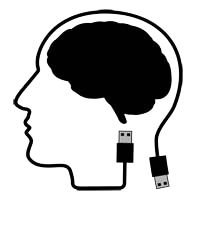 OCR Cambridge National in Creative iMedia
R093: Creative iMedia in the media industry
Definition/Meaning
A product that includes moving images and in most cases an auditory element. It’s also referred to as an audio-visual product.
Definition/Meaning
A product that is recorded or transmitted in the form of sound. For example, sound effects.
Definition/Meaning:
A product that uses technology to create images in digital form. This may involve the use of graphic tablets, cameras or specific software such as Photoshop.
Definition/Meaning:
A product that converts still images into moving elements to illustrate a sequence of events.
Definition/Meaning:
A product that records audio as a way to express emotion.
Definition/Meaning:
A product that uses games consoles aswell as personal computers to entertain the audience. In particular, online gaming.
Definition/Meaning:
Special effects that can be created on set. This includes physical character creation, puppetry, animatronics or humans wearing prosthetic make-up and costumes.
Definition/Meaning:
Technology is used to incorporate effects that may be too dangerous or impossible to add any other way. For example, a spaceship flying across the screen.
1
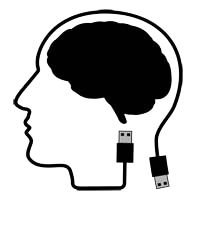 OCR Cambridge National in Creative iMedia
R093: Creative iMedia in the media industry
Definition/Meaning
A product that is designed to tell stories an in more visual way through illustrations and speech bubbles for dialogue.
Definition/Meaning
A product that combines a range of multimedia elements to create a webpage that can be accessed with an internet connection.
Definition/Meaning:
Websites and applications that enable users to create and share content or to participate in social networking.
Definition/Meaning:
A product that combines a range of assets such as text, images, video, animation and sound.
Definition/Meaning:
A product that is available in electronic form and accessible via apps or e-readers (e.g. Kindle)
Definition/Meaning:
A mobile application or app is a computer program or software application designed to run on a mobile device such as a phone, tablet, or watch.
Definition/Meaning:
Augmented reality allows the user experience the real world, which has been digitally augmented or enhanced in some way.
Definition/Meaning:
Virtual reality is a computer-generated simulation in which a person can interact within an artificial three-dimensional environment.
2
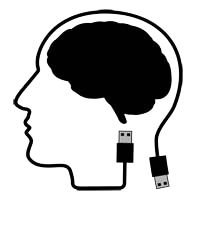 OCR Cambridge National in Creative iMedia
R093: Creative iMedia in the media industry
Definition/Meaning
On-demand content accessed via the internet through digital devices, such as personal computers and smartphones. New media can involve interactive elements such as audience engagement and feedback.
Definition/Meaning
Traditional media refers to non-digital methods of communication. These methods have been long used to create awareness of a product and existed before the internet.
Examples:
Special effects (SFX, VFX)
Digital imaging and graphics 
Social media platforms/apps
Digital games
Websites
Multimedia
eBooks
Augmented Reality (AR)
Virtual Reality (VR)
3D technology
Digital Audio Broadcasting (DAB)
Sectors
TV (Television)
Radio
Film
Print publishing
Sectors
Interactive Media
Video games
Internet
Digital publishing
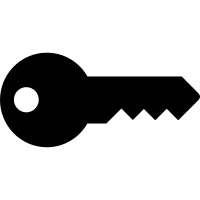 Examples include:

Website, apps, e-learning products, information points and digital maps
3
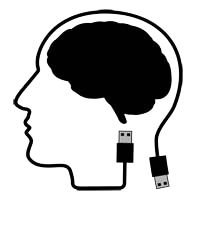 OCR Cambridge National in Creative iMedia
R093: Creative iMedia in the media industry
Description:
Set/location
Props (Items that would be used in the scene)
Costumes (What they wear)
Make-up (How they look – think back to the previous example of the Joker where makeup is quite prominent)
Motif - a repeated narrative element that supports the theme of a story. (e.g. James Bond theme)
Composition - The placement or arrangement of visual elements.
Description:
The colour palette used in a film can help tell a story. This helps the viewer feel certain emotions, such as the use of red blood in a horror movie, or a shade of green for jealousy. 
Colour in film also helps draw the attention of the user to a specific detail, like a red handle on a white door.
Colour can help the film identify character traits, such as having a greedy businessman wear green or a sad character wearing yellow.
Description:
Time – this is used to established when this was taking place. 
Location – the physical location of where the scene is taking place can help support the narrative. Social structures/Economy – Does the story reflect a certain social status. For example, does it suggest the characters are wealth or poor?
Moral attitudes – The narrative can help to determine the actions taken by the characters.
Description: 
Body language
Gestures
Facial expressions
Vocal intonation which means the way someone's voice rises and falls as they're speaking.
Personality actor (Their personality fits the role)
Star actor (An actor who can adapt. For example, equally adept at playing a hero or villain.
4
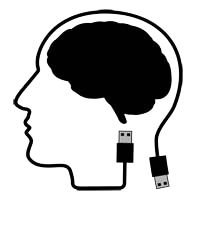 OCR Cambridge National in Creative iMedia
R093: Creative iMedia in the media industry
Description:
This also determines the position of the camera but may also use additional equipment to allow them to position the cameras where humans can’t.
Description:
This is determined by the position of the camera and the direction it is pointing to.
Examples:
Eye-level shot
Low angle
High angle
Dutch angle
Shoulder level
Hip level
Ground level
Examples:
Dolly and Track
Pan
Zoom 
Crane
Handheld
Pedestal
Description:
This is can also be referred to as ‘framing’, it’s what you can see in the frame.
Examples:
Establishing shot
Long shot
Crowd shot
One shot
Medium shot
Medium close-up
Close-up
Extreme close-up
Over the shoulder shot
Wide shot
Description of the role:
assembling and setting up equipment.
planning, preparing & rehearsing scenes
following camera scripts.
creatively framing and capturing action
responding quickly to directions.
Description of the role:
read scripts and work with writers and provide feedback.
working with casting directors and producers during this selection process.
agree the budget and schedule of the film with the producer.
5
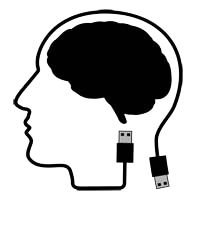 OCR Cambridge National in Creative iMedia
R093: Creative iMedia in the media industry
Description:
Lighting helps to create an atmosphere and helps to convey meaning within the narrative and this could be to emphasise the characters emotions
Description:
Audio plays a significant role in conveying meaning to a media product.
Examples:
Diegetic and non-diegetic sounds
Foley (artificial audio recording)
Soundtrack
Silence
Dialogue
Sound effects
Examples:
High-key lighting
Low-key lighting
Back lighting
Fill lighting
Description:
An editor, under close guidance from the director, makes choices about when to cut a shot/sound, when to end a particular shot/sound and move on to another.
Description of the role:
create, update, maintain and add to sample and sound libraries.
develop the sound concept for a project and a sound map or storyboard from a script or project description.
Description of the role:
preparing and operating sound equipment.
running audio equipment so everything is properly connected.
testing audio equipment for volume, tone, and clarity.
Examples:
Continuity editing: Cutaway shot, Shot reverse shot, Eyeline match, Cross cutting, 
Non-continuity editing: Flashback, flash forward, montage.
Transitions: Wipe, Dissolve, Fade and Cut
6
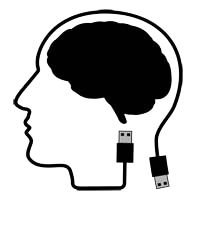 OCR Cambridge National in Creative iMedia
R093: Creative iMedia in the media industry
Worked example: Blooket
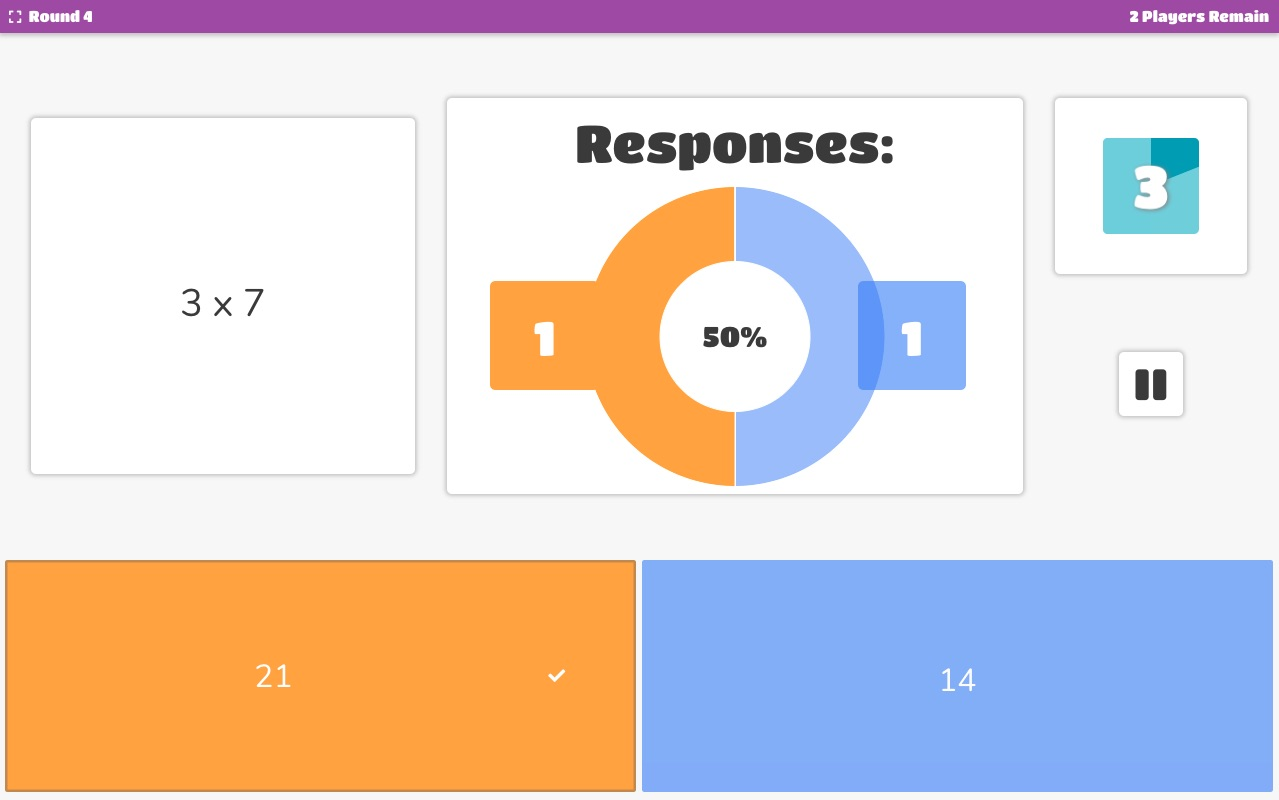 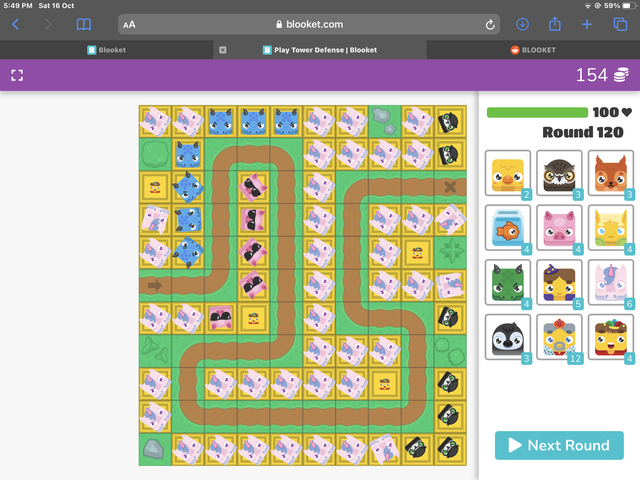 Description:
Taking still images and creating a sequence of moving images that follow a timeline.
Examples:
3D Animation – this can include the use of Computer Generated Imagery (CGI)
2D Animation – hand drawn characters frame by frame. 
Vector 2D Animation – a rigged character.
Animated graphics/text
Motion capture – Claymation, puppet, silhouette.
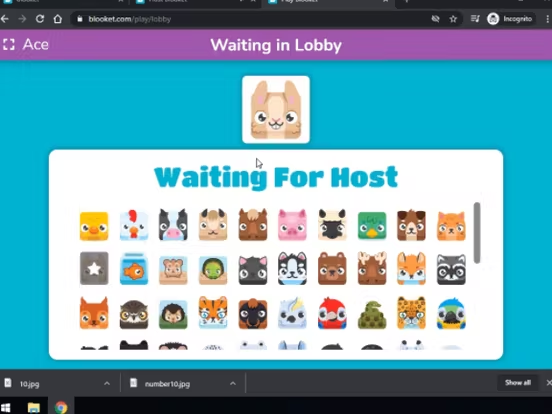 Examples:
Icons
Graphics
Animations
Audio
Video
Music
Navigation – buttons, icons, hyperlinks, rollovers, hotspots.
7
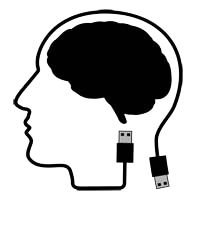 OCR Cambridge National in Creative iMedia
R093: Creative iMedia in the media industry
Description:
This is to persuade the consumer into committing to a product or service.
Description:
This is to provide a narrative/plot/storyline that entices the user to consume the content.
Description:
To display information normally in a formal language because it’s important.
Examples:
Posters
Billboards
TV advertisements
Radio advertisements
Banners on webpages
Social media posts
Examples:
Films
TV shows
Books
Apps
Video games
Examples:
Maps
Books
Leaflets
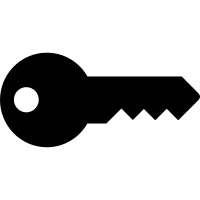 Description:
This is to provide consumers with information that enables them to learn/gather new information
Description:
To persuade consumers to change their behaviour.
Examples:
Health advertisements
Educational advertisements
Political advertisements
Examples
Text books
YouTube videos
Online learning platforms
8
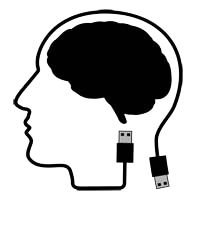 OCR Cambridge National in Creative iMedia
R093: Creative iMedia in the media industry
Definition/Meaning
Conventions are a commonly accepted way of doing things. Advertisements will share a common set of characteristics.
Definition/Meaning
The content used in the media product that helps the consumer to make a connection with that and the product that is being advertised.
Definition/Meaning:
The colour can help to create a particular mood as they can represent certain feelings. For example red can represent danger, love and blood whereas blue can represent calm, peace or trust.
Definition/Meaning:
The tone can help to identify how serious the message may be. This depends on the type of media product.
Definition/Meaning:
Content will be placed at certain parts of product because that is where consumers may naturally be drawn to.
Definition/Meaning:
The purpose of the product can affect the nature of the language used. For example, informal language is used for adverts where formal language may be used for educational purposes.
Definition/Meaning:
A media product that can be represented in the form sound such as the use of music, dialogue and sound effects.
9
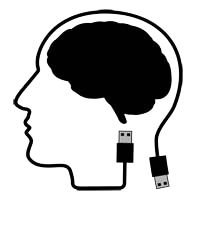 OCR Cambridge National in Creative iMedia
R093: Creative iMedia in the media industry
Definition/Meaning
This is how accessible the product is. It might be available within a certain radius, in a city/town, a country or it may have a wider reach if it’s an online service.
Definition/Meaning
This focuses on cultures, country, religion or language. For example, some software used in the UK is designed using US English language instead.
Clearly defined target audience
Increased chance of sales
Personalised approach to marketing/advertising.
Increased level of interest.
Definition/Meaning:
This can be an age range such as 18-25 or broader categories such as teenagers, adults, retired people.
Definition/Meaning:
Some products may be aimed at one gender more than the other.
Definition/Meaning:
This is linked to hobbies and what people actually enjoy. For example, a person who loves horror films will be more interested in products of this genre.
Definition/Meaning:
The population have different levels of education such as: degree level, A-level or GCSE and this can define the sort of language used in media products.
Definition/Meaning:
The type of job can determine the level of disposable income that person has and therefore shapes their consumer behaviour depending on what they can afford.
10
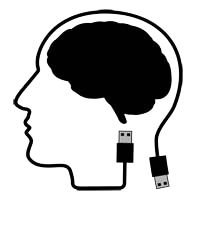 OCR Cambridge National in Creative iMedia
R093: Creative iMedia in the media industry
Description:
A client brief would typically consist of the following components.
Types:
Formal - A scheduled meeting that will take place between the client and the producer. 
Informal - Client will discuss requirements during a telephone call, no do documentation provided. More of a verbal agreement. 
Negotiated - The client and the producer work together to develop a brief for a media product. 
Commissioned - A client will hire a separate independent company to create the media product for them.
A client brief can be written and discussed in a meeting.
Conflict of interest when it comes to design choices.
A client brief can restrict what the production company can do.
11
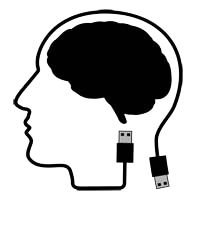 OCR Cambridge National in Creative iMedia
R093: Creative iMedia in the media industry
Description:
A structured form that is completed over the internet.
Description:
A meeting of people face to face or online.
Description:
A group of people assembled to participate in a discussion about a product before it is launched.
Description: 
A list of questions or items used to gather data from respondents about their attitudes, experiences, or opinions
12
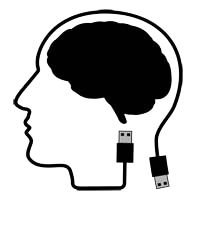 OCR Cambridge National in Creative iMedia
R093: Creative iMedia in the media industry
Primary research:
Secondary research:
13
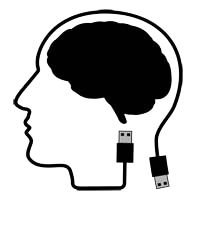 OCR Cambridge National in Creative iMedia
R093: Creative iMedia in the media industry
Definition/Meaning
This provides a more detailed description of data. Commonly made up of open questions that allows respondents to elaborate further.
Definition/Meaning
Data that is measured numerically. Commonly made up closed questions that restrict the respondents to a fixed set of options.
Quantitative:
Examples
Examples
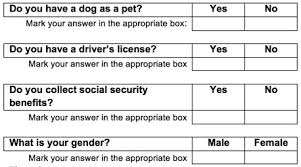 Binary answer (Yes/No)
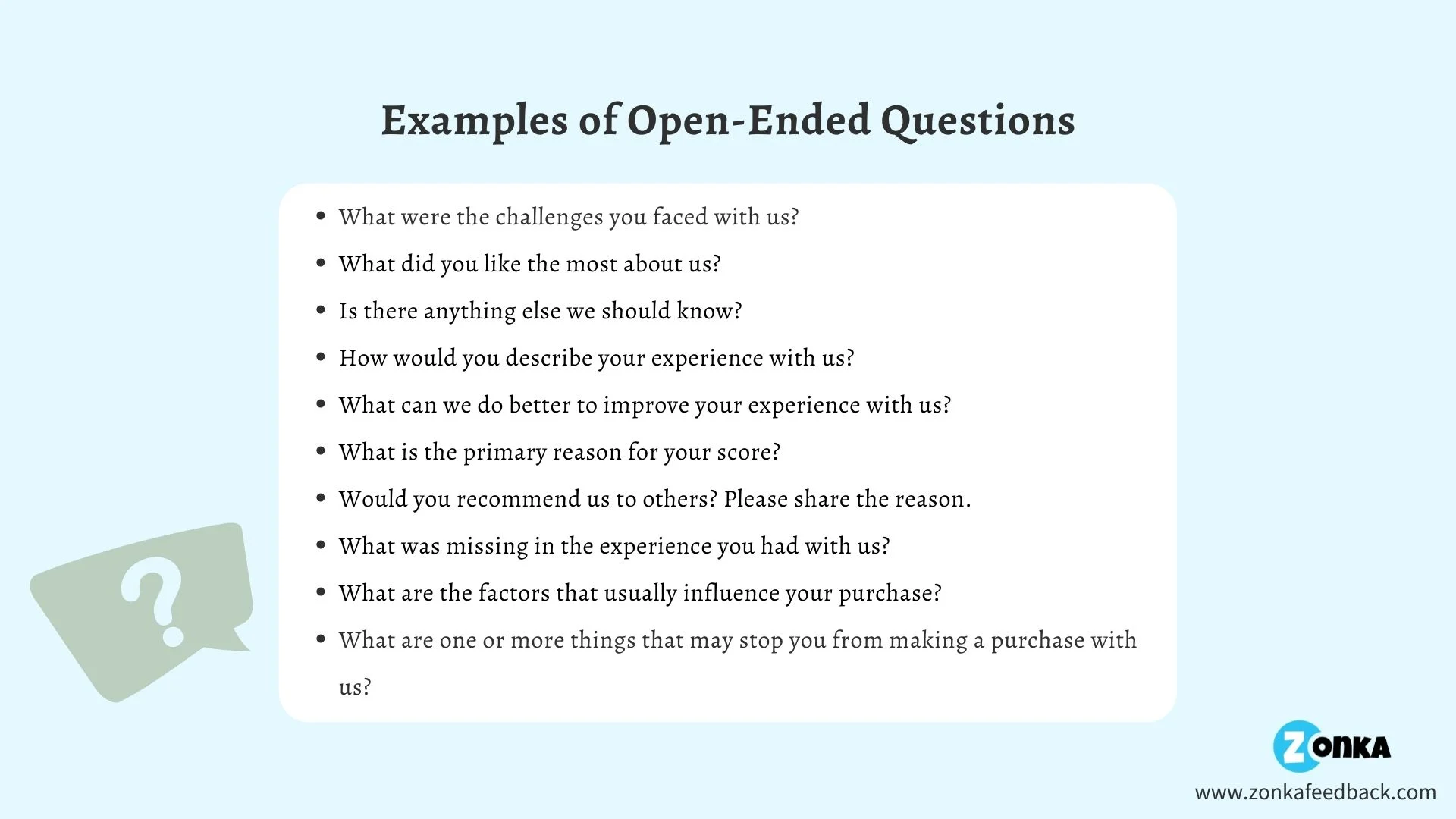 Qualitative:
Likert scale
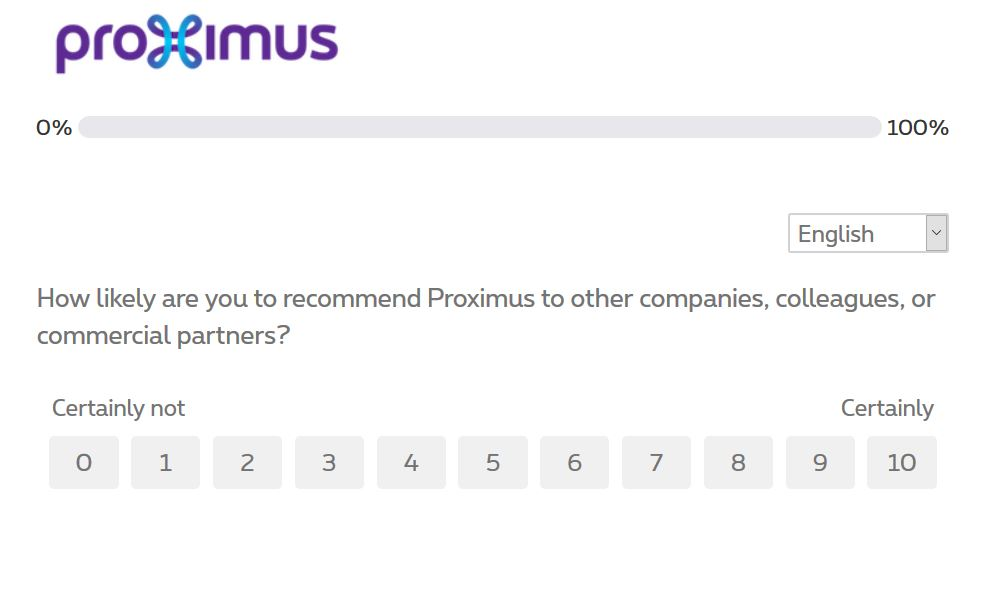 Other examples include: Questions with one answer and ones with multiple answers.
14
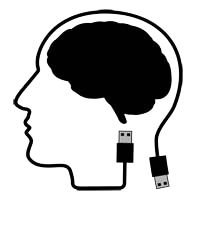 OCR Cambridge National in Creative iMedia
R093: Creative iMedia in the media industry
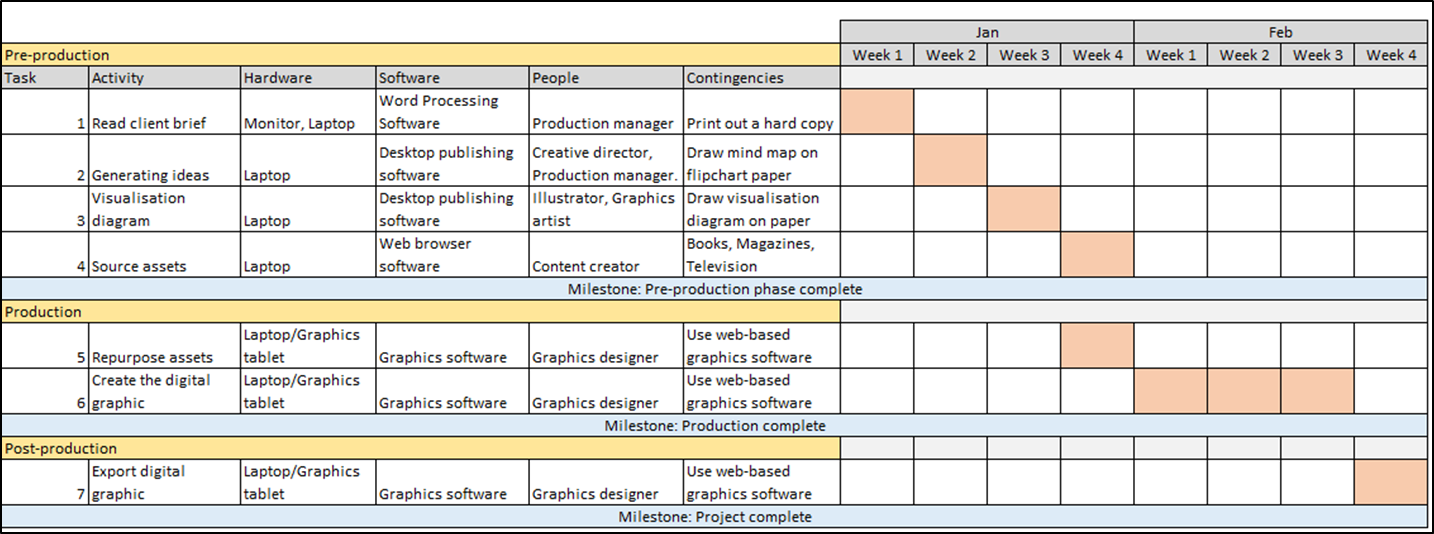 It can provide clear timescales for each task.
To better understand the hardware, software and people required for each activity.
To factor in unexpected events and putting contingencies in place.
Increased the chance of the production meeting the deadline.
Resources
The hardware, software and people required to complete the task.
Contingencies
A plan put in place to deal with any unexpected events.
Milestone
A significant achievement within the project.
Activity
A task within a task – known as a sub-tasks.
Workflow
The sequence/order in which the activities are carried out.
Timescales
The time given to each activity/task to be completed.
Tasks
The main parts of the project that need to be completed.
15
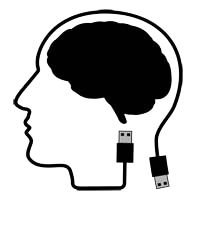 OCR Cambridge National in Creative iMedia
R093: Creative iMedia in the media industry
Responsibilities:
developing believable plots and character.
preparing short summaries of your ideas and selling (known as ‘pitching’) them to producers or development executives.
Responsibilities:
combining hand-drawing and painting with digital media to create complete illustrations.
refining designs.
using various colours, graphics and effects to better convey each concept.
Phase of production
Pre-production
Phase of production
Pre-production
Responsibilities:
creating a series of images known as frames, to simulate movement.
develop timing and pacing of motion.
work with the story editors to merge various layers of animation.
Responsibilities:
creating website designs.
producing sample sites.
meeting with clients to discuss requirements and/or project progress.
digital retouching and image editing.
Phase of production
Pre-production, Production
Phase of production
Production
16
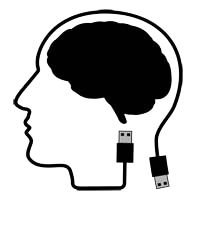 OCR Cambridge National in Creative iMedia
R093: Creative iMedia in the media industry
Responsibilities:
create content for websites including social media.
using assets such as text, video and audio designed for a particular audience.
aiming to generate interest/raise awareness for a brand.
Responsibilities:
design graphics for use in media products such as magazines, labels, advertising etc..
developing concepts, graphics and layouts for product illustrations, company logos and websites.
Phase of production
Pre-production, Production
Phase of production
Production
Responsibilities:
captures high-quality images.
collaborate with client to ensure right content is captured.
sell their content in stock image libraries for others to purchase.
Responsibilities:
creates text for advertising/marketing purposes.
writing content used in print media, radio advertising, product descriptions and social media posts.
Phase of production
Production
Phase of production
Production, Post-production
17
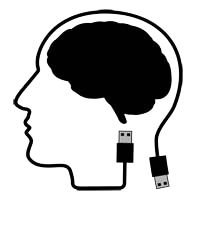 OCR Cambridge National in Creative iMedia
R093: Creative iMedia in the media industry
Responsibilities:
create, update, maintain and add to sample and sound libraries.
develop the sound concept for a project and a sound map or storyboard from a script or project description.
Responsibilities:
assembling and setting up equipment.
planning, preparing and rehearsing scenes
following camera scripts.
creatively framing and capturing action
responding quickly to directions.
Responsibilities:
assembling raw footage and transferring or uploading to a computer.
following a script, screenplay or outline
inputting sound to enhance footage.
Phase of production
Production
Phase of production
Post-production
Phase of production:
Post-production
Responsibilities:
writing/testing code for new programs.
updating existing programs.
identifying/correcting coding errors. 
secure programs against cybersecurity threats.
Responsibilities:
preparing and operating sound equipment.
running audio equipment so everything is properly connected.
testing audio equipment for volume, tone, and clarity.
Description:
write code for how the website looks and how it works.
Phase of production
Production
Phase of production
Post-production
Phase of production
Production
18
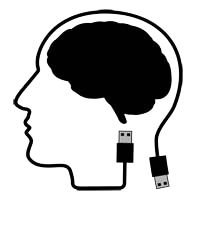 OCR Cambridge National in Creative iMedia
R093: Creative iMedia in the media industry
Responsibilities:
planning and organising production schedules.
assessing project and resource requirements.
estimating, negotiating and agreeing budgets and timescales with clients and managers.
Responsibilities:
developing concepts for advertising or promotional campaigns.
pitching ideas to clients if working for an agency or present to directors.
steering or writing scripts.
overseeing photo or TV shoots.
Responsibilities:
track campaign performance by compiling regular reports.
organise trade shows, exhibitions and promotional events.
recruit and train talent so they can be allocated roles.
meet with all new clients to identify campaign strategies.
Phase of production
Pre-production, Production
Phase of production
Pre-production
Responsibilities:
read scripts and work with writers and provide feedback on the further development of scripts.
select actors - working with casting directors and producers during this selection process.
agree the budget and schedule of the film with the producer.
Responsibilities:
coordinate online or print publishing cycle and manage content areas.
suggest stories and generate headline ideas.
comply with media law and ethical guidelines.
Phase of production
Pre-production, Production and Post-production.
Phase of production
Production
Phase of production:
Post-production
19
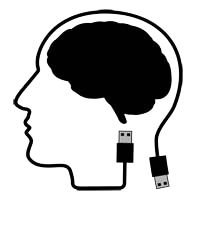 OCR Cambridge National in Creative iMedia
R093: Creative iMedia in the media industry
Description:
Input devices allows the computer to receive data.
Description:
Output devices that allows the computer to send data.
Description:
There are some devices that can receive and send data (both input and output)
Microphone, Headphones, Computer/Laptop, Headsets.
20
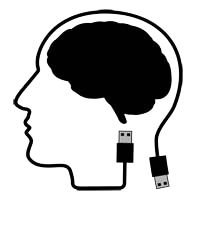 OCR Cambridge National in Creative iMedia
R093: Creative iMedia in the media industry
Pre-production
Word processing software
Spreadsheet software
Desktop publishing software
Production
Graphic software
Web authoring software
Animation software
Post-production
Audio editing software
Video editing software
21
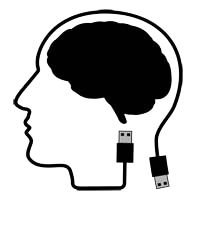 OCR Cambridge National in Creative iMedia
R093: Creative iMedia in the media industry
Central idea
The central idea is what the project is about or what the theme is.
Keywords 
Specific words may be used to help express the idea.
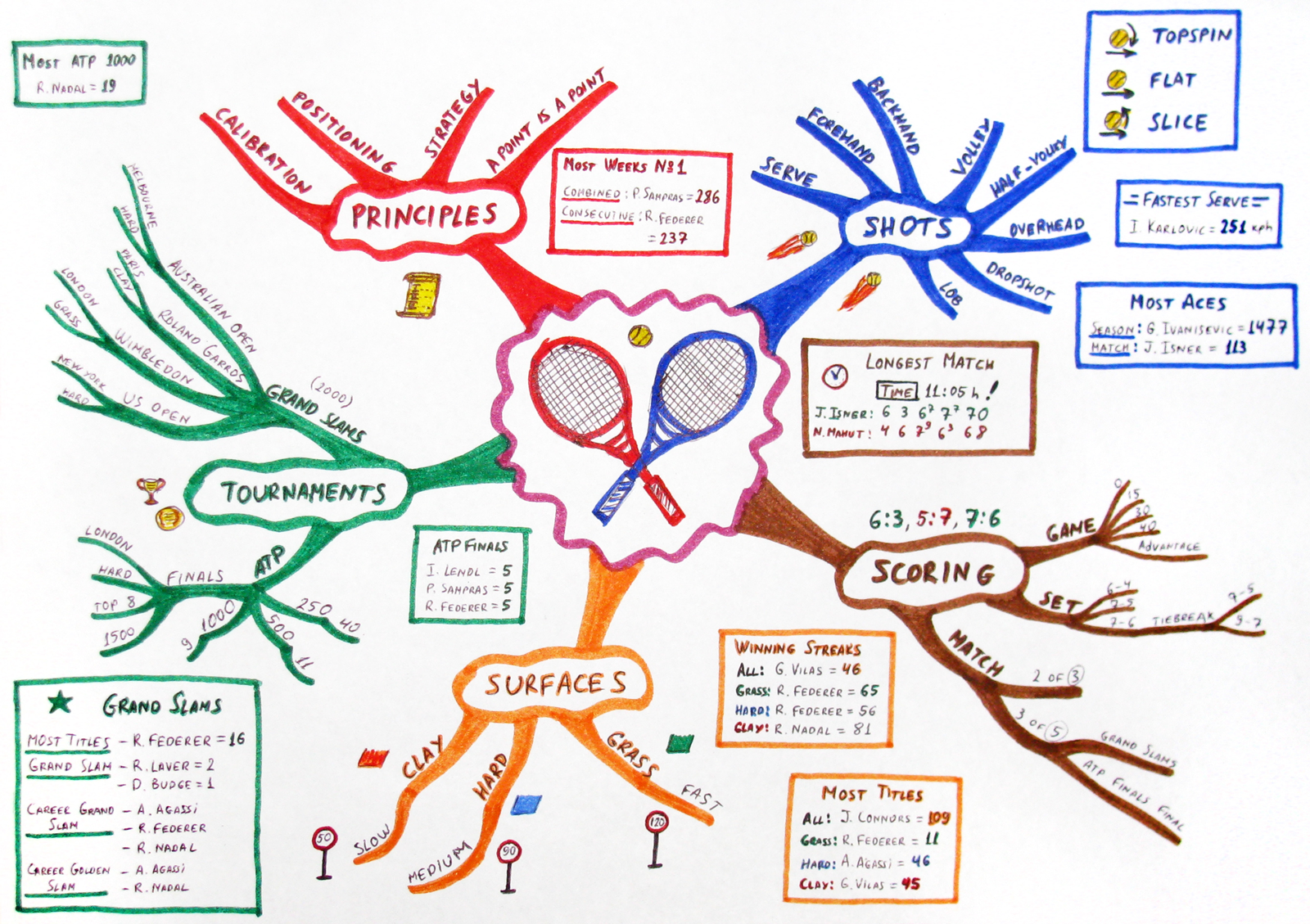 Nodes
Nodes are points connected to the central idea using branches which illustrated how the ideas are related to each other.
Colours
Colours can be used to differentiate between the ideas. Each node is in different colour in this example.
Hardware:
Mouse
Keyboard
Monitor
Touch screen
Graphics tablet
Laptop/Computer
Sub-nodes
These are connected to nodes to organise ideas more clearly and provide more detail.
Software:
Mind map software
Desktop publishing software
Creative director, Production manager, Illustrator, Graphics artist, Web designer, Director
22
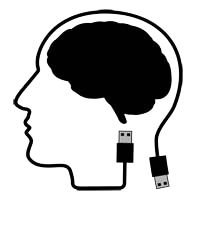 OCR Cambridge National in Creative iMedia
R093: Creative iMedia in the media industry
Colours
This can be represented with the inclusion of a colour swatch or colour palette.
Images
Images are a key feature of a moodboard because of the visual representation it provides for the idea.
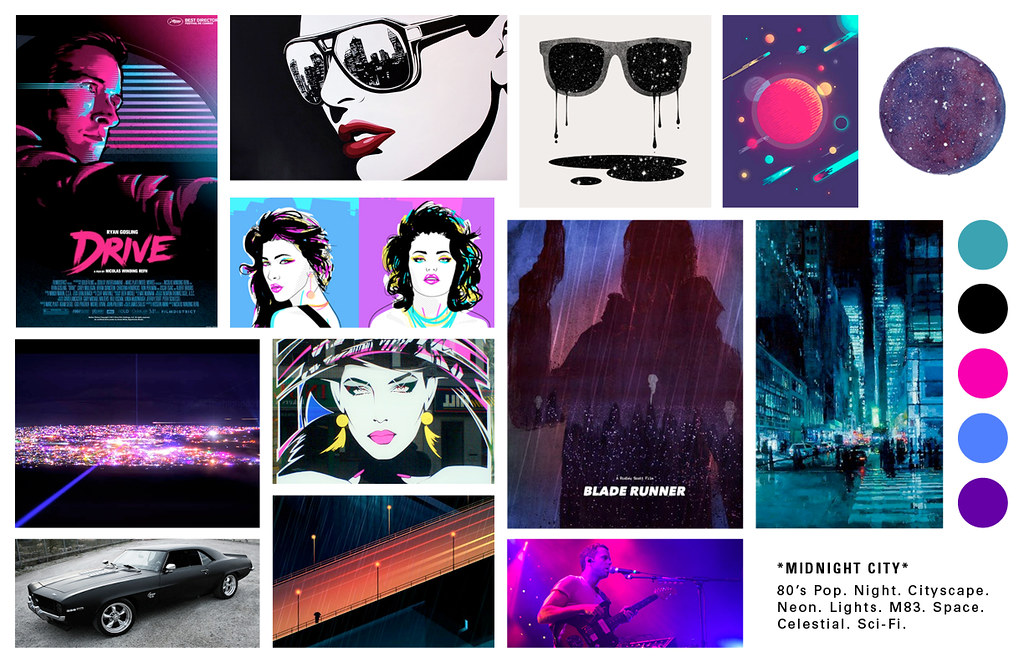 Hardware:
Mouse
Keyboard
Monitor
Touch screen
Graphics tablet
Laptop/Computer
Microphone
Headphones
Speakers
Headset
Fabrics
A physical moodboard may include actual cut-outs of material that are stuck to the paper.
Text
Text may be used in the form of keywords that represent the theme or to provide information typography and colour schemes that could be used.
Multimedia assets
A digital moodboard may use videos, audio and animation to express an idea.
Software:
Desktop publishing software
Graphics software
Video editing software
Presentation software
Creative director, Production manager, Illustrator, Graphics artist, Web designer, Director
23
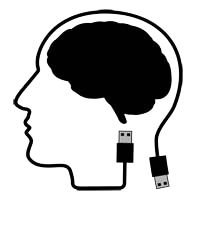 OCR Cambridge National in Creative iMedia
R093: Creative iMedia in the media industry
Title
This is because it tells you what the graphic is about. In this example, the title has been used to promote a festival, it’s name and when it takes place.
Images
This provides a more visual representation of what the product will look. Using clear images make it easier for the graphics designer to understand what assets need to be added.
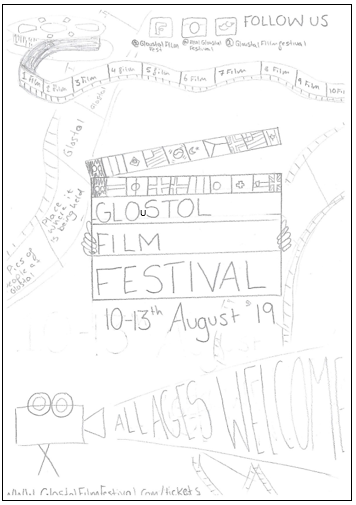 Font
This is refers to typography choice such as font colour, size and style. This is helpful as it can help to determine to sizes of headings, sub-headings and the main body of text.
Hardware:
Mouse
Keyboard
Monitor
Touch screen
Graphics tablet
Laptop/Computer
Annotation
Another term used for labelling and this is important when doing a sketch design because it’s not always easy to provide a complete visual representation of the final product. The more annotation, the more information the graphics has to work with.
Text
This is refers to information that needs to be on the graphic.
Software:
Desktop publishing software
Graphics software
Colour
This is important because if it’s left out then the graphics designer may not known what the colour scheme will be.
People:
Illustrator, Graphics artist, Graphics designer, Content creator, Copywriter and Photographer
Logo
The most recognisable part which should be easily visible to the viewer.
24
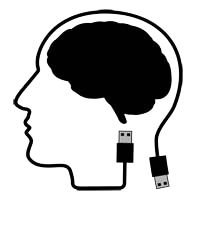 OCR Cambridge National in Creative iMedia
R093: Creative iMedia in the media industry
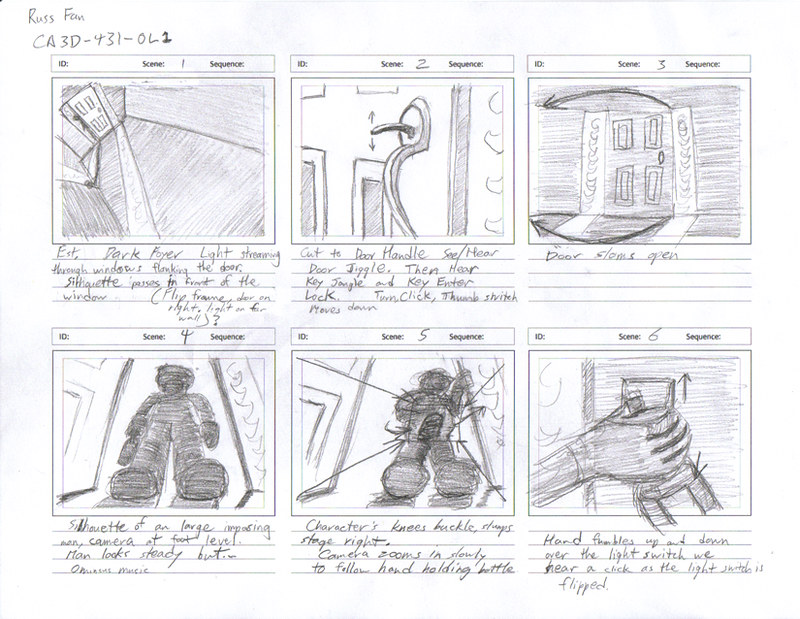 Scene content
This can be inferred from the drawings found in each panel.
Camera
This can be used to identify camera shots, movements and angles. It can also identify camera type such as a virtual camera.
Timings
How long each scene will last.
Scene numbers
Each panel will have clearly defined scene number which makes it easier to film these in isolation and use editing techniques to put them together.
Hardware:
Mouse
Keyboard
Monitor
Touch screen
Graphics tablet
Laptop/Computer
Microphone
Headphones/Headset
Speakers
Sound
Background music, dialogue or sound effects could be expressed
Order of panels
The storyboard should follow a logical structure to make it easier to put together.
Lighting
Specify use of lighting techniques in scenes.
Location
The scene is filmed outside (EXT) or inside (INT)
Software:
Desktop publishing software
Graphics software
Video editing software
Creative director, Camera operator, Audio technician, Illustrator, Graphics artist, Director
25
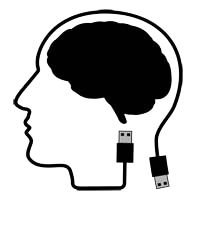 OCR Cambridge National in Creative iMedia
R093: Creative iMedia in the media industry
Location
The scene is filmed outside (EXT) or inside (INT)
Direction
This refers to what happens in the scene, this might be something as simple as a character movement.
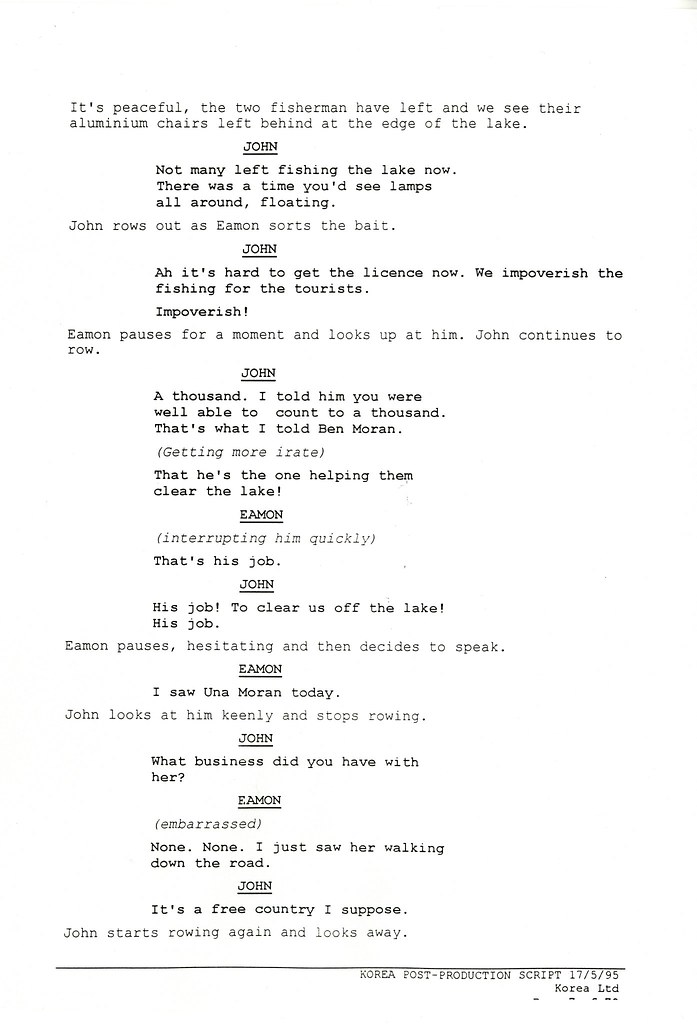 Camera
This can be used to identify camera shots, movements and angles. It can also identify camera type such as a virtual camera.
Characters
It’s important the character names are included as it helps to clearly define the dialogue for each character.
Hardware:
Mouse
Keyboard
Monitor
Touch screen
Graphics tablet
Laptop/Computer
Dialogue
he speaking parts of the product. But this can also include:  Intonation, loudness, emotion.
Sound
Background music, dialogue or sound effects could be expressed.
Software:
Word processing software
Script writing software
Creative director, Camera operator, Audio technician, Illustrator, Graphics artist, Director
26
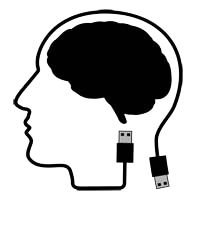 OCR Cambridge National in Creative iMedia
R093: Creative iMedia in the media industry
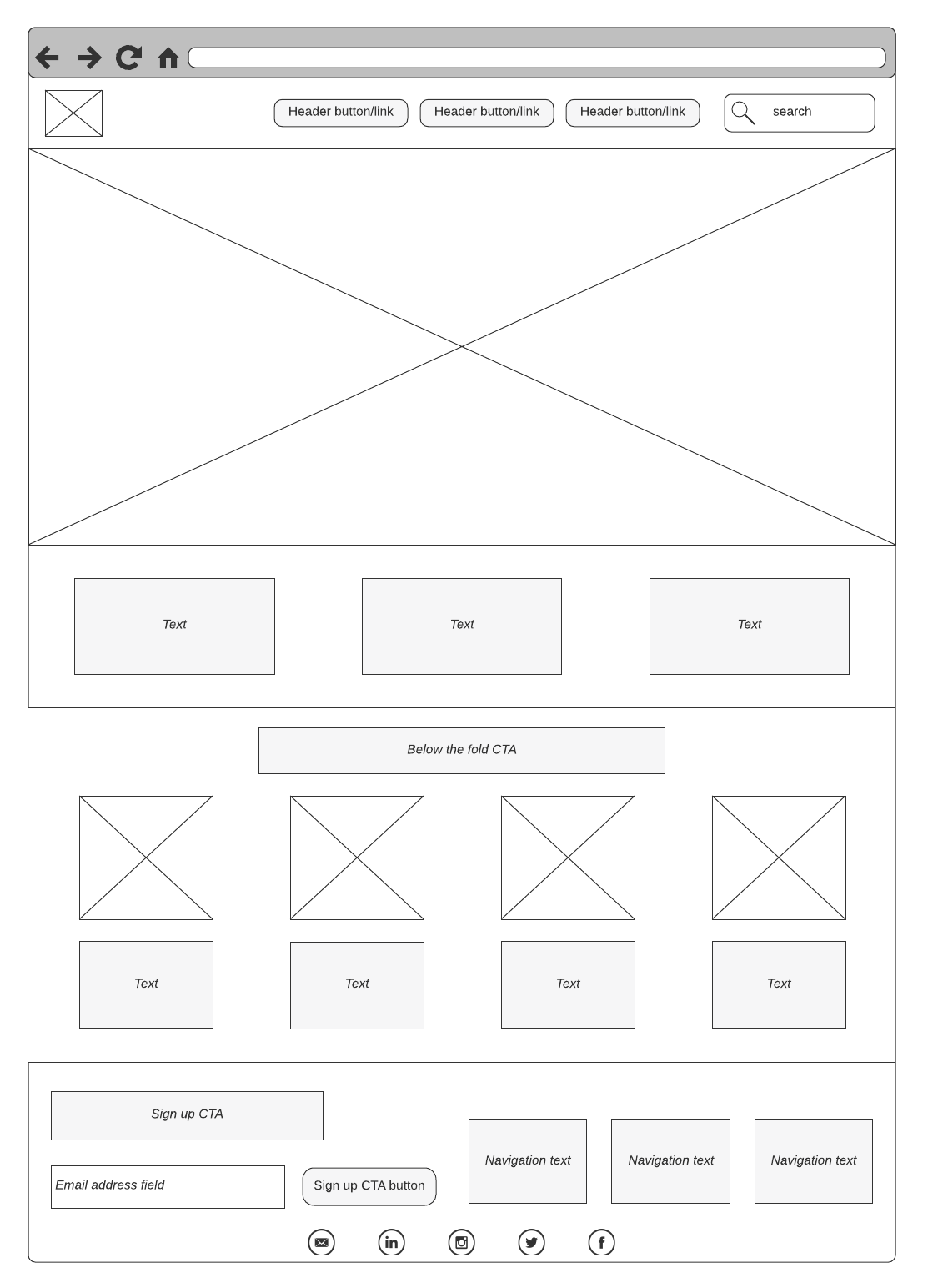 Images
These are usually displayed as a box with a cross which represents an image.
Hierarchy
The importance of a page is created by using headings, most often bold or heavier weighted text, of different sizes and location.
Video
The word video is displayed inside the box.
Links
Links are represented most often as blue,
underlined text. Links may also be a different colour, keeping in line with a particular visual design direction.
Text
These are usually displayed as a box with straight lines, the actual copy or by a placeholder text such as Lorem ipsum.
Hardware:
Mouse
Keyboard
Monitor
Touch screen
Graphics tablet
Laptop/Computer
Annotation
This allows the designer to explain how different elements are linked together.
Software:
Word processing software
Desktop publishing software
Photographer, Web designer, Illustrator, Graphics artist, Web developer
27
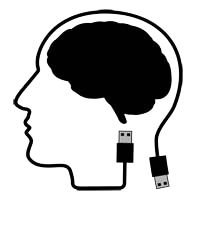 OCR Cambridge National in Creative iMedia
R093: Creative iMedia in the media industry
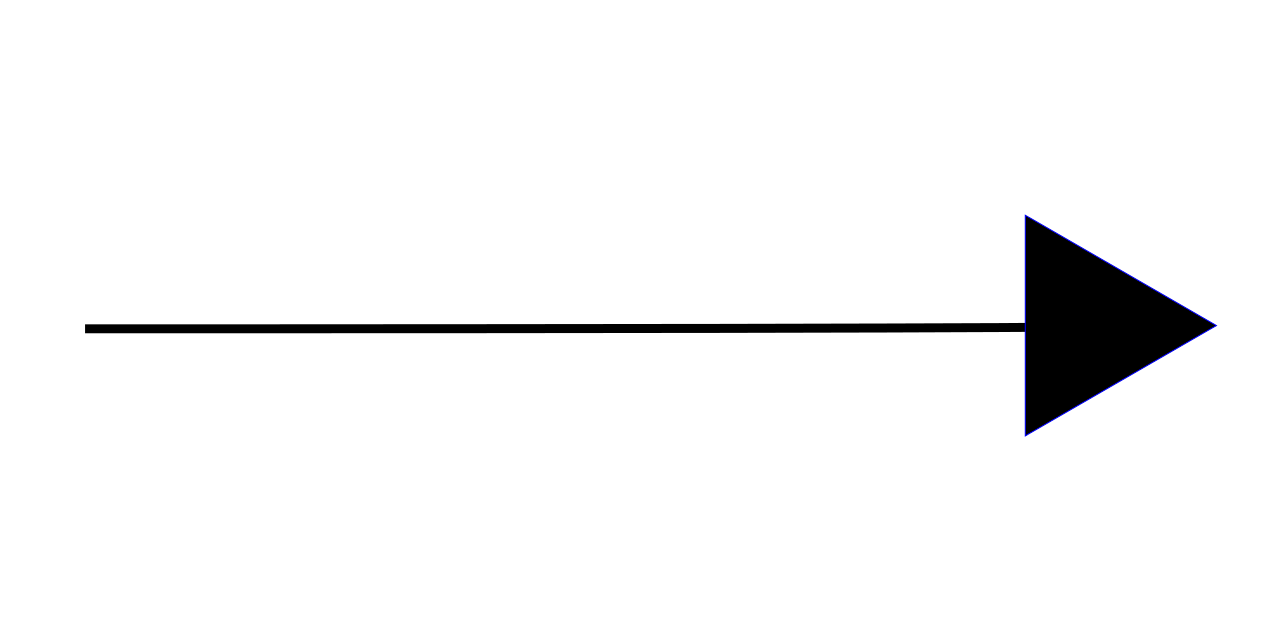 Hardware:
Mouse
Keyboard
Monitor
Touch screen
Graphics tablet
Laptop/Computer
Why use flow charts?
Easy to show the layout each page.
Show how all the pages/screens link together. 
It can show how functional the website is.
Software:
Word processing software
Desktop publishing software
Flow chart software
Games programmer, Web designer, Web developer.
28
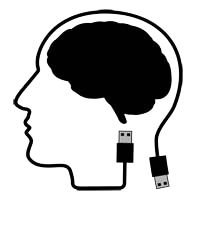 OCR Cambridge National in Creative iMedia
R093: Creative iMedia in the media industry
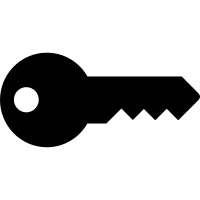 Description:
The action or crime of making a false spoken statement damaging to a person's reputation.
Description:
A published false statement that is damaging to a person's reputation; a written defamation.
Key facts:
It’s not against the law to film in a place that may include general members of the public.
You may need to request permission of anyone who has been filmed if it was for commercial purposes.
If filming takes place on private property then you must ask the land owner for permission.
Photographers can capture images and sell them on image libraries.
Description:
A piece of legislation that aims to protect a person’s personal data.
Principles:
Used for a specific purpose (as shown above)
Relevant and not more than needed (as shown above)
Accurate and kept up to date.
Not kept longer than necessary (e.g. user closes account)
Stored securely
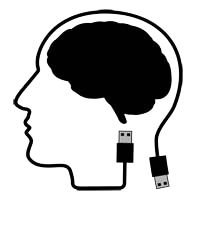 OCR Cambridge National in Creative iMedia
R093: Creative iMedia in the media industry
Description:
A sign or logo that identifies a brand or company as a unique entity.  This is represented by the TM symbol. The R symbol protects words and phrases.
Examples:
Ask permission from the copyright holder.
Creative commons licensing
Royalty free – pay a fee to gain a licence to use the image and remove the watermark. 
Stock libraries – assets that are free to use.
Description:
This license allows copyrighted material to be more freely distributed.
Description:
Copyright is the legal right to protect the original work of the people whom it may belong to.
Copyright can protect….
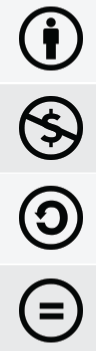 Art
Books
Music
Images
Sound
Software
Fair use
This is when copyrighted material may be used for news reporting, commentary or educational purposes.
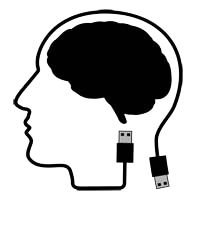 OCR Cambridge National in Creative iMedia
R093: Creative iMedia in the media industry
No/Asset ID
A count of how many assets are recorded or to give an asset a unique ID which is useful if the log contains a large volume of assets.
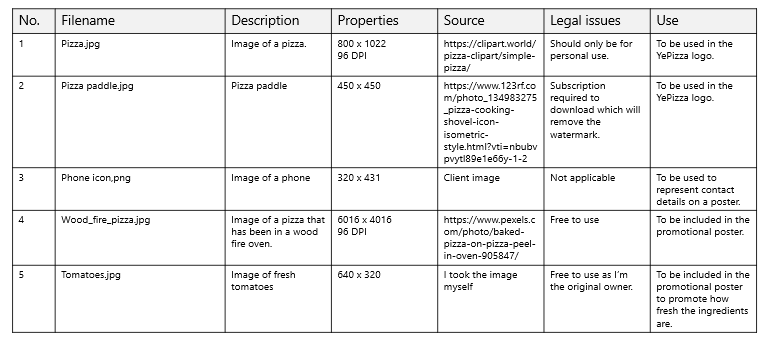 Hardware:
Mouse
Keyboard
Monitor
Touch screen
Laptop/Computer
Filename
So the user knows what the file is called if they need to use it.
Use
What it will and what it could be used for.
Description
To provide a description of what the asset is so the user knows what it is before they open it.
Properties
The resolution and dimensions if it’s a digital graphic in case it needs repurposing.
Source
Where the asset has come from by recording the URL.
Legal issues
To record any legal considerations such as whether they need to ask permission to use the asset.
Software:
Word processing software
Spreadsheet software
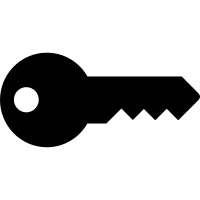 Graphic artist, Web designer, Games programmer, Animator
31
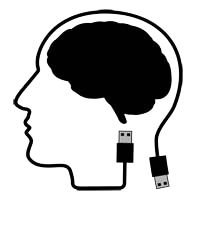 OCR Cambridge National in Creative iMedia
R093: Creative iMedia in the media industry
Description:
The British Board of Film Classification who regulate media content and classify films that are distributed in the UK.
Description:
The Office of Communications regulate all broadcasted content across UK television channels.
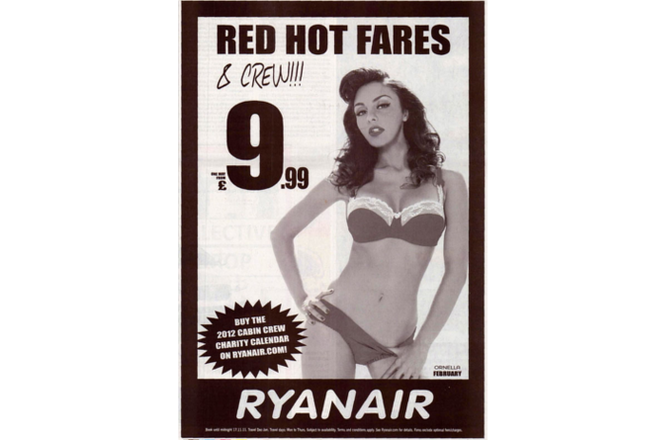 Background:
The ASA banned this Ryanair newspaper campaign featuring scantily-clad flight attendants, ruling that it linked female cabin crew with sexual behaviour.
Description:
The Advertising Standards Agency regulate all broadcast and non-broadcast content across the UK.
Description
Pan European Game Information have classified all video game content in the UK. It used to be the role of the BBFC.
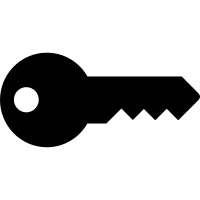 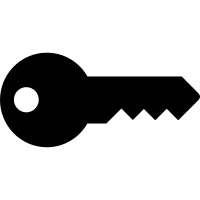 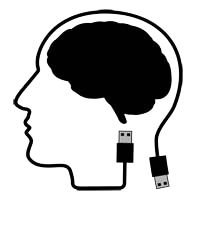 OCR Cambridge National in Creative iMedia
R093: Creative iMedia in the media industry
Regular breaks
Eyes must be level with the top of the screen.
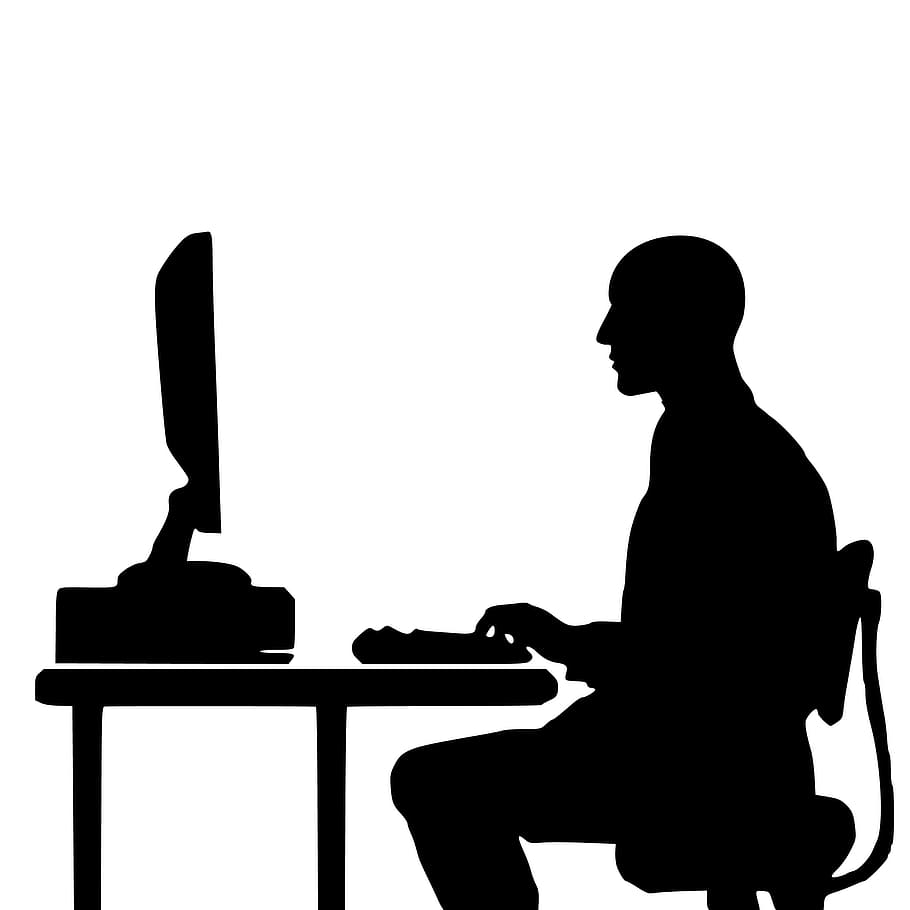 Suitable lighting
Anti-glare filters
Tiltable screens
Camera risks
In some cases, camera operator may need to walk backwards? Or if they’re suspended from a harness?
Clear working space
Wrist support
Desk needs to be about 70cm high
Chair needs to be adjustable for tilt and height.
Lifting hazards
May need to move equipment or props so manual handling training might be required.
Foot rest
Trip hazards
Lots of cameras and other equipment will lead to more cables.
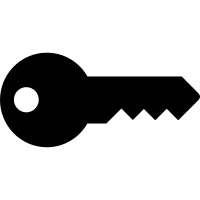 Electrocution
If devices fail or are not connected correctly so people may need training.
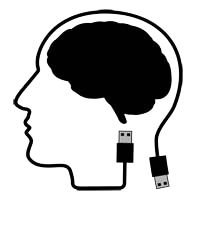 OCR Cambridge National in Creative iMedia
R093: Creative iMedia in the media industry
Safety
They can check for an potential trip hazards, potential obstructions when carrying equipment around, risk of electrocution.
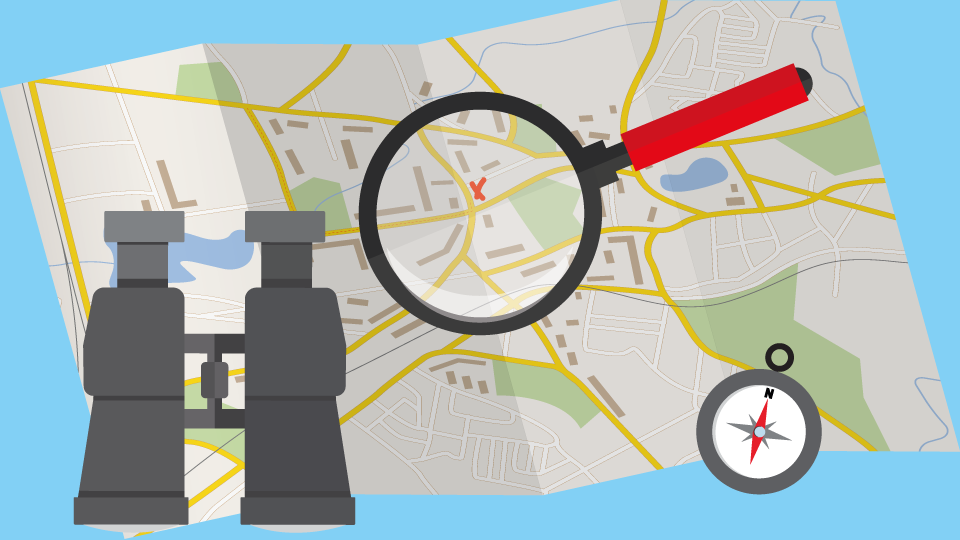 Sound
Checking for any background noise that might affect the recording such as road traffic, trains, planes etc..
Components of a risk assessment.
Activity
Hazard – what might cause danger or injury?
Risk – what are the consequences of the hazard? Normally an injury.
Prevention – what measure can be put in place to reduce the risk.
Lighting
Does the location have lots of natural lighting? Will there be a problem when it gets dark? What sort of lighting can the camera crew use?
Power outlets
Are there enough sockets to plug them in? Is there enough distance between the outlet and where the equipment needs to go? Will the unit cope with the watts generated by the equipment?
Facilities
Toilets, areas for employees to have breaks, place for catering facilities, can people park? Is there parking that allows heavy equipment to be transferred?
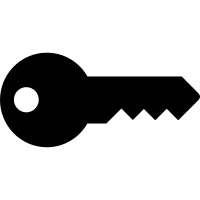 Director, Camera operator, Audio technician, Photographer
34
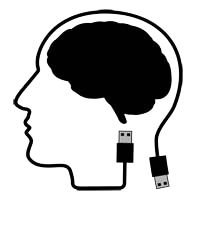 OCR Cambridge National in Creative iMedia
R093: Creative iMedia in the media industry
Examples:
CD/DVD – Portable and cheap method of distribution but can be easily damaged.
Memory stick – Portable method distribution but expensive and easy to misplace/lose.
Paper-based media – A physical method of distribution, no device needed to access but can be expensive to print and transport.
Apps
One of the most popular forms of distribution is they can be accessed via mobile devices 
They can be more responsive than website.
However, some apps require an internet connection to use, even if they’re downloaded onto the device.
Computers
Lots of people have access to a laptop or desktop computer which makes it a good choice to distribute content.
Not very portable and may need to be constantly plugged in.
Mobile devices
A small, lightweight and portable platform that allows users to access content on the go.
Limited battery life and would need to be charged.
Websites
A popular method of distribution because of it’s wider audience reach.
It’s ability to distribute content in different ways such as: videos, audio and images. 
Less favoured to apps as some websites aren’t as responsive.
Some website aren’t user friendly especially when using mobile devices to access them.
Interactive TV
Providers users with more flexibility and not tied down to a schedule.
Have to be physically plugged in to access.
Kiosks
Automated system that provides users with real-time information.
Fixed in one position and cannot be moved around.
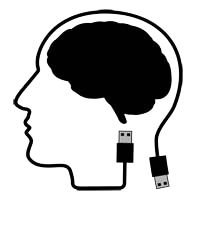 OCR Cambridge National in Creative iMedia
R093: Creative iMedia in the media industry
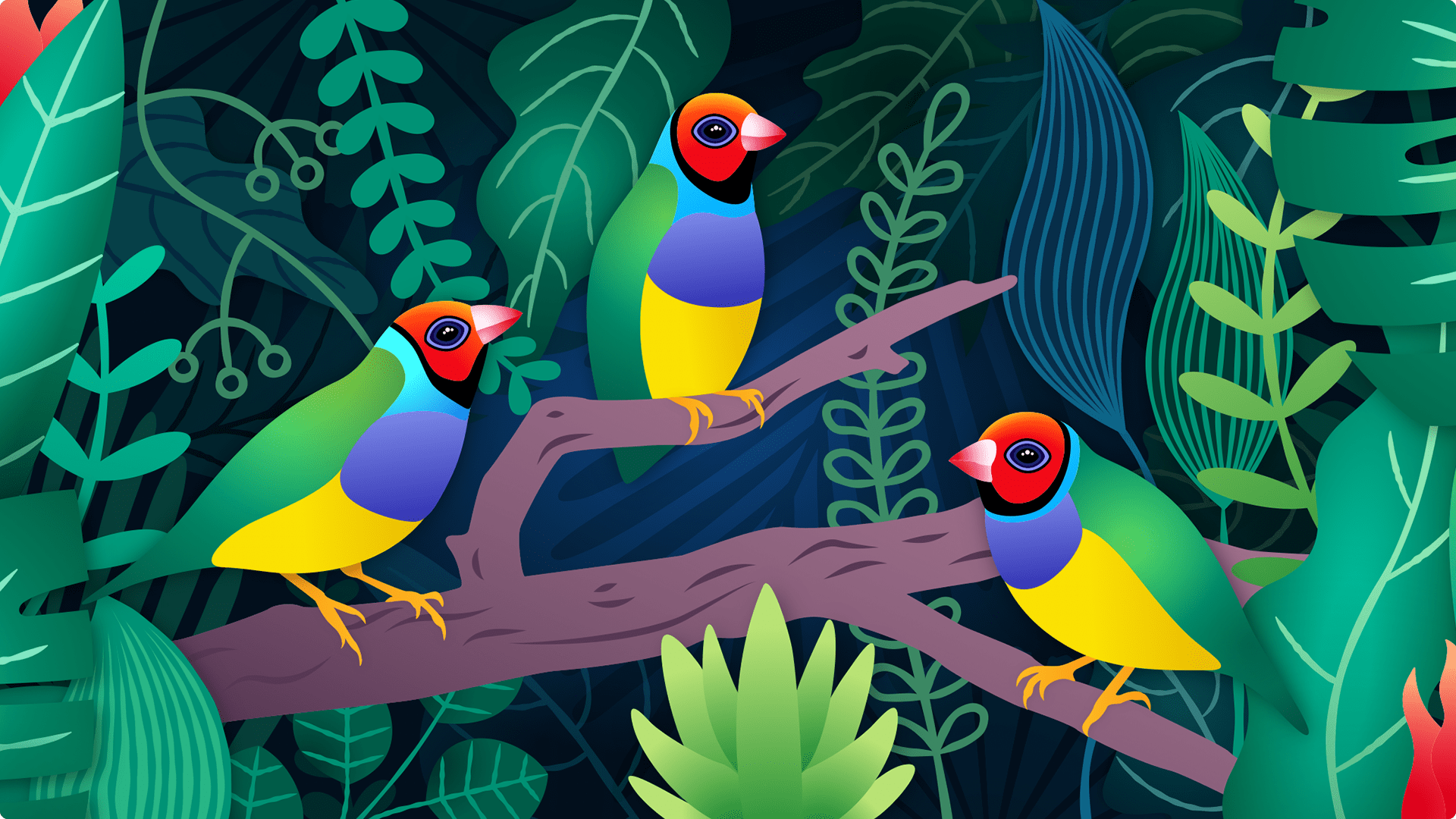 Examples:
Made up of lines of curves using mathematical equations to determine the scale of the graphic.
It doesn’t use pixels and is not dependent on resolution. 
Commonly used to create logos.
JPG:
This is a bitmap image file format.
Uses lossy compression. 
Commonly used to store photographs.
PNG:
This is a bitmap image file format.
Uses lossless compression. 
Supports transparency
Commonly used for web graphics.
Description:
Made up of pixels which help to determine the dimensions of an image which is measured by the number of pixels in height x number of pixels in length.
Resolution:
The number of pixels stored in an image.
Measured in PPI (Pixels per inch)/DPI (Dots per inch)
Higher the resolution, the much sharper the quality of the image will be. 
Recommended resolution for a print graphic is 300 DPI.
Recommended resolution for a web graphic is 72 DPI.
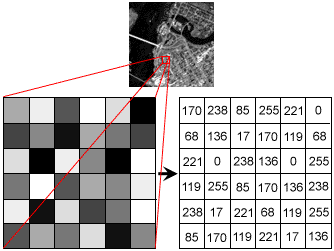 SVG
This is a vector image file format.
Uses lossless compression. 
Small in file size.
Commonly used for web graphics.
TIFF
This is a bitmap image file format.
Uses lossless compression. 
Large in file size.
Commonly used for print graphics.
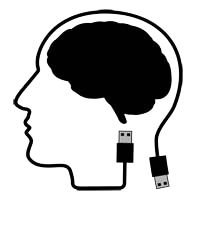 OCR Cambridge National in Creative iMedia
R093: Creative iMedia in the media industry
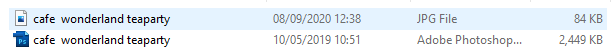 Example:
The top file has been compressed using lossy and this will:
Save space on the device it’s being stored.
Use less bandwidth if file is transferred over a network (i.e. e-mail)
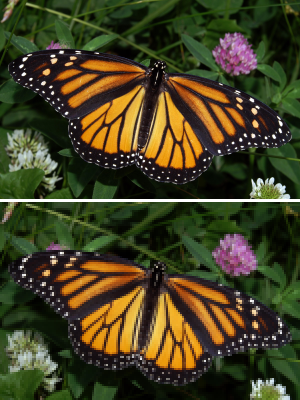 Example:
As you can see above, the image at the top has been saved in a lossless format whereas the image below, has been saved in a lossy format. You can see that the quality of the image below has reduced because data has been permanently removed.
Remember: 
Lossy and Lossless can impact audio and moving images.
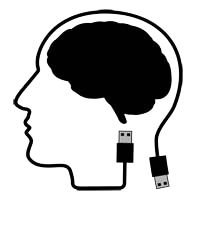 OCR Cambridge National in Creative iMedia
R093: Creative iMedia in the media industry
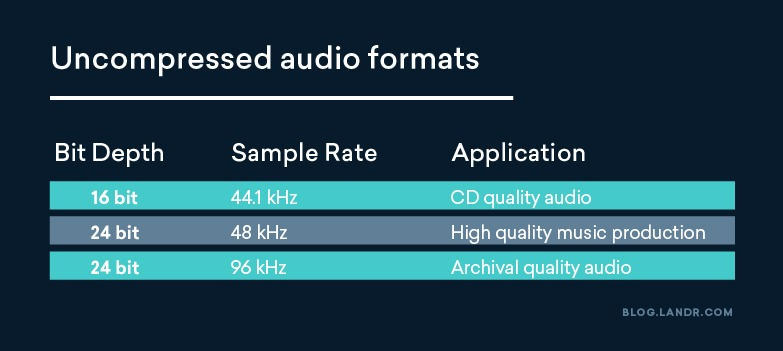 Description
Bit depth is the number of bits available for each sample . If the bit depth increases it can increase the dynamic range of volume (this affects how loud the sound will be). This will also contribute to the quality of the sound file improving.
MP3:
This is a lossy file format.
Small file size
Stored on portable devices.
WAV:
This is a lossless file format.
No quality is lost.
Used for studio recordings.
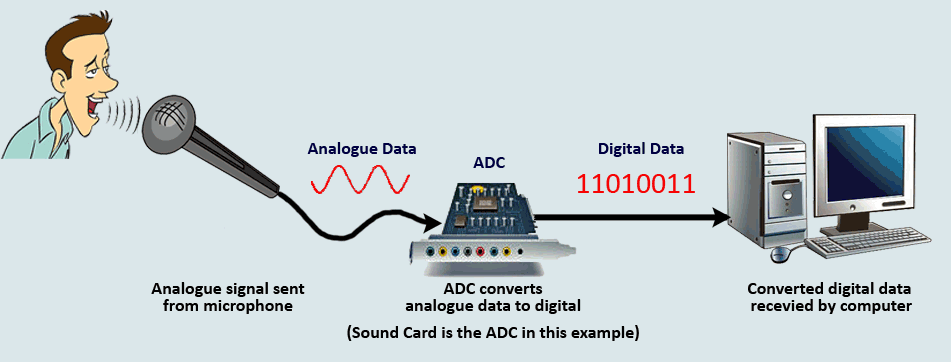 Analogue to Digital
During the conversion process, samples are taken that are then converted from analogue into a digital recording.
AAC:
This is a lossy file format.
Maintains a high quality of sound.
The format for standard music for iTunes, Android etc…
Sampling
When sound is recorded, samples are taken at regular intervals as you can see in the diagram on the right. The sample rate is measured in Hz (Hertz). The more samples taken improves the playback quality.
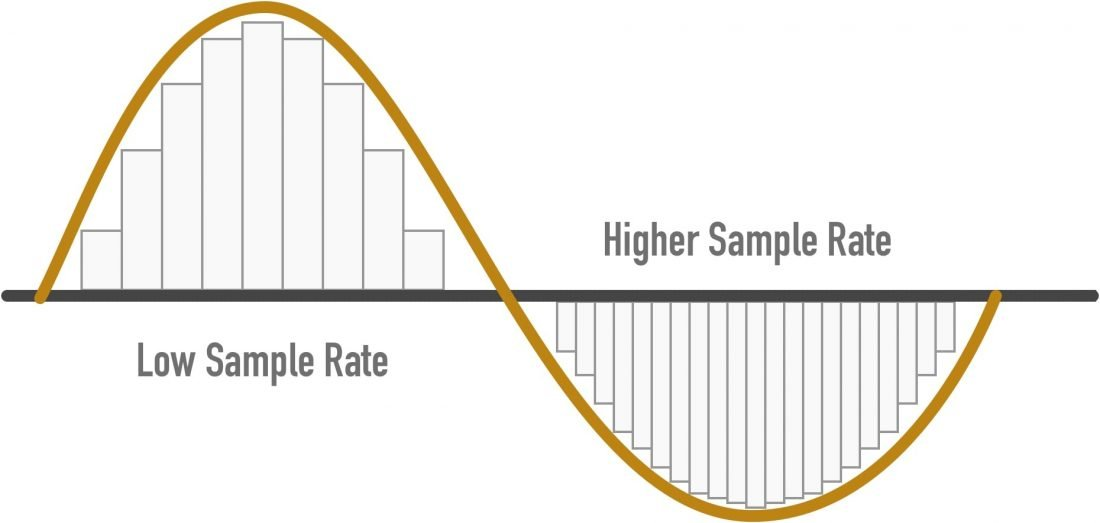 FLAC:
This is a lossless file format.
Maintains all the data so quality retained.
Can reduce file size.
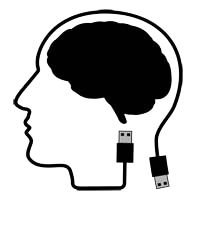 OCR Cambridge National in Creative iMedia
R093: Creative iMedia in the media industry
Description
Frame rate (frames per second or fps) is the speed at which individual still photo (frames) are projected onto a screen.
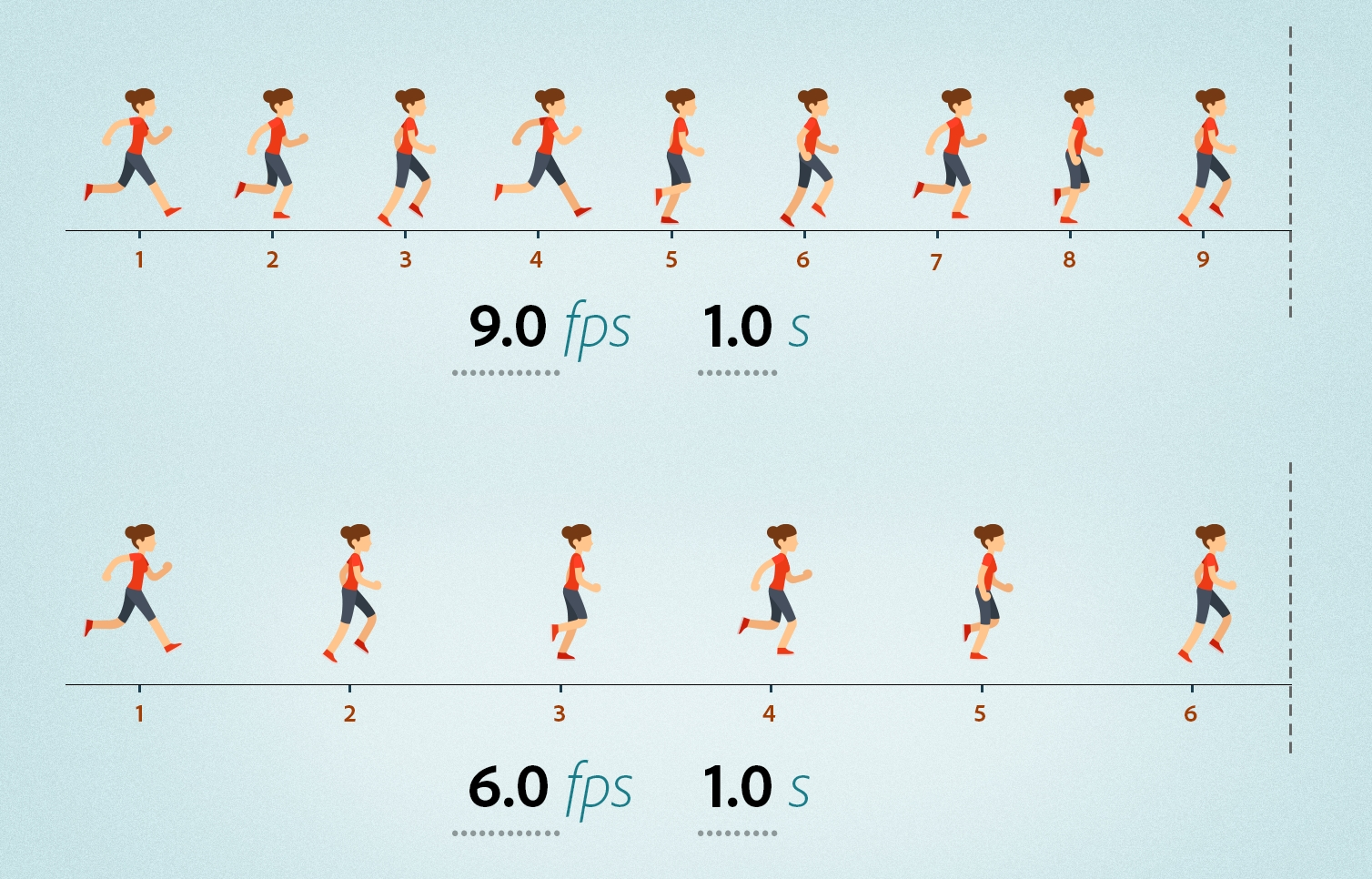 MP4:
This is a lossy file format.
Small file size
Used for streaming videos and films.
Impact
A higher frame rate leads to a smoother motion.
If the frame rate is too fast it will blur the details of the animation.
If the frame rate is too slow will have a start/stop and jittery non-fluid effect.
AVI:
This is a lossless file format.
No quality is lost.
Used for editing raw footage.
MPEG:
This is a lossy file format.
Maintains a high quality of sound.
Used to be broadcasted on TV and released on DVD’s
Description
Video resolution determines the amount of detail in your video, or how realistic and clear the video appears and is measured by the number of pixels. Examples include:
SD (Standard)
HD (High Definition)
4K UHD (4K Ultra High Definition)
8K UHD (8K Ultra High Definition)
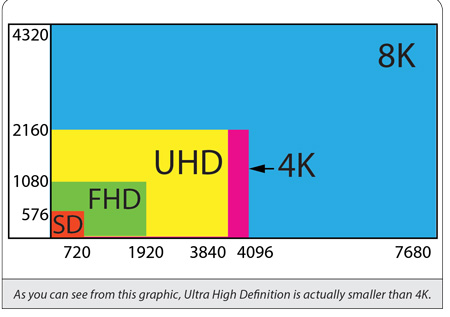 MOV:
This is a lossy file format.
Only compatible on Apple devices such as iPhone, iPad etc..
GIF and SVG